Polynomial Division
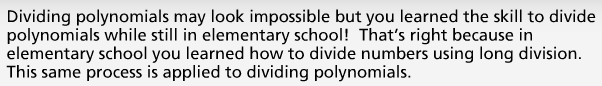 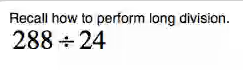 Long Division
Recall dividing polynomials resulted in a remainder with a degree less than the divisor.  This means if the polynomial is divided by a linear binomial (degree = 1), then the remainder must be a constant (degree = 0).
Long Division Ex. 1(no remainder)
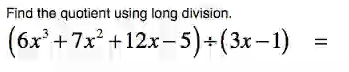 **honors
Long Division Ex. 2 (remainder)
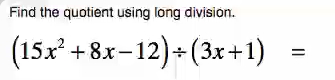 **honors
Synthetic Division – no remainder
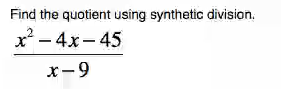 Synthetic Division – no remainder
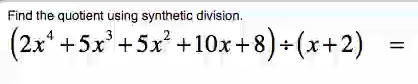 Synthetic Division – no remainder & missing terms
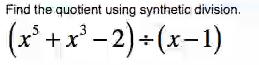 Synthetic Division with remainder
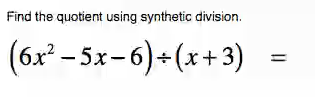 Synthetic Division with remainder
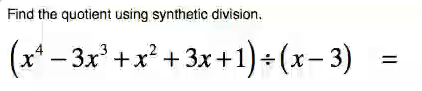 Synthetic division with remainder & missing terms
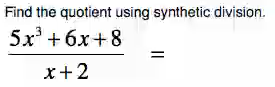